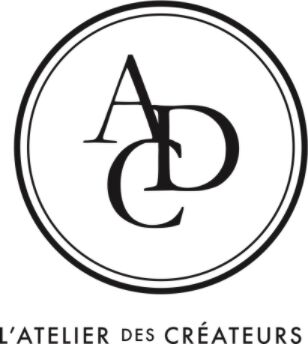 PRÉSENTATION
Septembre 2019
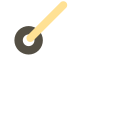 LAMPE
290,00 €
"Promouvoir le savoir faire et l'excellence des créateurs et des artisans d'art Français à travers une Marketplace Internationale"
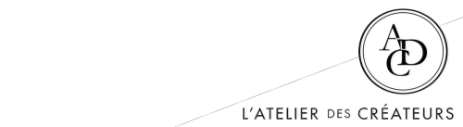 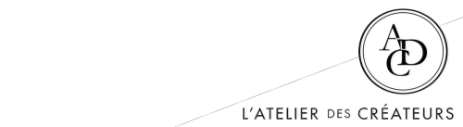 Agnes Bourayne
Sculptrice
Qui sommes-nous ?
L’Atelier des Créateurs est LA plateforme française dédiée aux créateurs et artisans d’art, 100% fait-main.
Lancé en janvier 2017, l’Atelier des Créateurs valorise la singularité du travail manuel , l'authenticité des matières brutes et naturelles. 

L’Atelier des Créateurs apporte de la visibilité aux créateurs en France et à l’International 

L’Atelier des Créateurs valorise les créateurs via différents services et supports de communication 

L’Atelier des Créateurs sélectionne chaque créateur pour apporter une offre 100% unique.
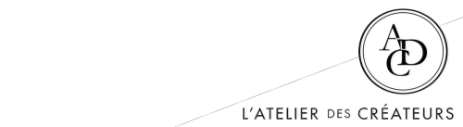 L'Équipe
Marie-Laure Massieux, 36 ans, CEO et spécialiste du webmarketing et de la gestion de données. Après un master à San Francisco, elle rejoint Efficiency Network une start-up qu'elle quitte en tant que DGA pour fonder l'Atelier des Créateurs
Wilfried Valmorin, 34 ans, associé, spécialiste de l'acquisition. Il à une expérience de 10 ans dans la transformation digitale suite à ses différentes expériences chez Efficiency Network, Reworld Media et en agence.
Clémence Jockey, 35 ans, 
spécialiste du développement commercial et des partenariats. Elle a une experience de 10 dans dans les grands groupes Média tel que Lagardère.
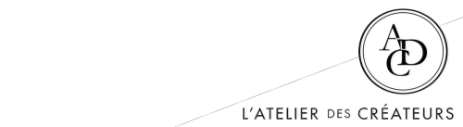 + 10K
+ 10K
+ 6
+ 1
+ 16,5 K
+ 8K
+ 100
Quelques chiffres, aujourd’hui
Événenements organisés en 2018
Participation à Maison et Objet
d'abonnés sur Instagram
de demandes d'informations
de fans sur Facebook
d'abonnés à la newsletter
Créateurs
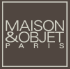 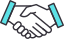 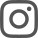 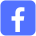 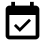 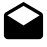 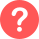 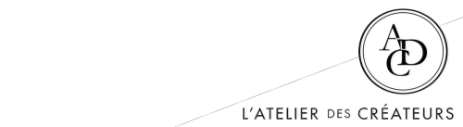 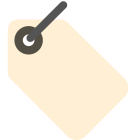 LAMPE
85,00 €
LE MARCHÉ
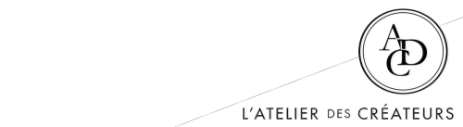 Nicolas Giraud
Designer
Problèmes & Solutions
L’ATELIER DES CRÉATEURS RÉPOND À UNE DEMANDE :
L’Atelier des Créateurs accompagne des artisans d’art sur Internet
La pluspart des créateurs n’ont pas de site marchand, pas le temps ni les compétences pour s’en occuper.

La plupart des plateformes existantes regroupent des créateurs de différents univers et qualités.

Les créateurs manquent de visibilité en France et à l'international.


Les clients veulent des pièces uniques mais ne savent pas où les trouver.
L’Atelier des Créateurs référence les créateurs et artisans d'art sur une marketplace sélective
L’Atelier des Créateurs valorise les artisans grâce à une vitrine présentant leur travail,
savoir-faire et passion en France, Europe, US, Japon...

L’Atelier des Créateurs propose une offre de qualité à une population sensible à l’artisanat et au fait-main et leur permet de découvrir de nouveaux talents
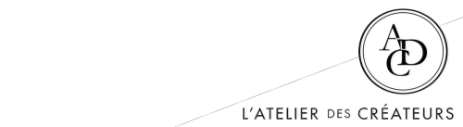 02
1- Le marché de l’artisanat
Le e-commerce à enregistré plus de 20 % de transactions supplémentaires en 2018
Il existe en France plus de 38 000 entreprises de métiers d'art et 146 993 entreprises artisanales dans la fabrication (bijoutier, céramiste, chapelier…)
Le marché des métiers d'art et de l'Artisanat représente près 35 milliards d'euros de chiffre d'affaire 
Depuis 2017, on compte plus de 40 plateformes françaises de créateurs et d’artisanat
Marché de la déco sur Internet
Les Français consacrent environ 500 euros par an pour embellir leur intérieur.  
En 2020 les dépenses dans ce secteur devrai atteindre 15 millards d'euros
Le e-commerce représente 23% des ventes totale d'articles de décoration et devrait peser près de 3,5 millards d'euros.
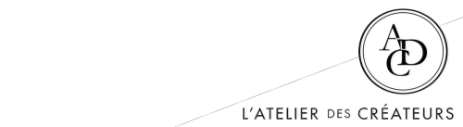 Réf. Annexe 6
Sondage
Sur un sondage lancé auprès de 3000 créateurs et prospects, nous avons récolté 100 réponses :
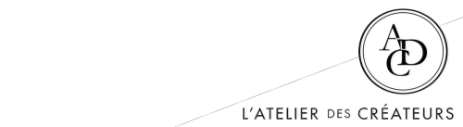 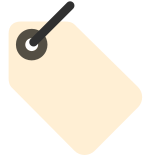 LAMPE
90,00 €
NOTRE OFFRE
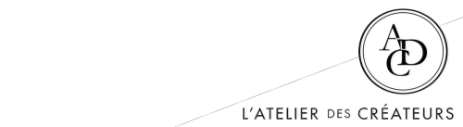 Nathanaëlle Lobjoy
Sculptrice
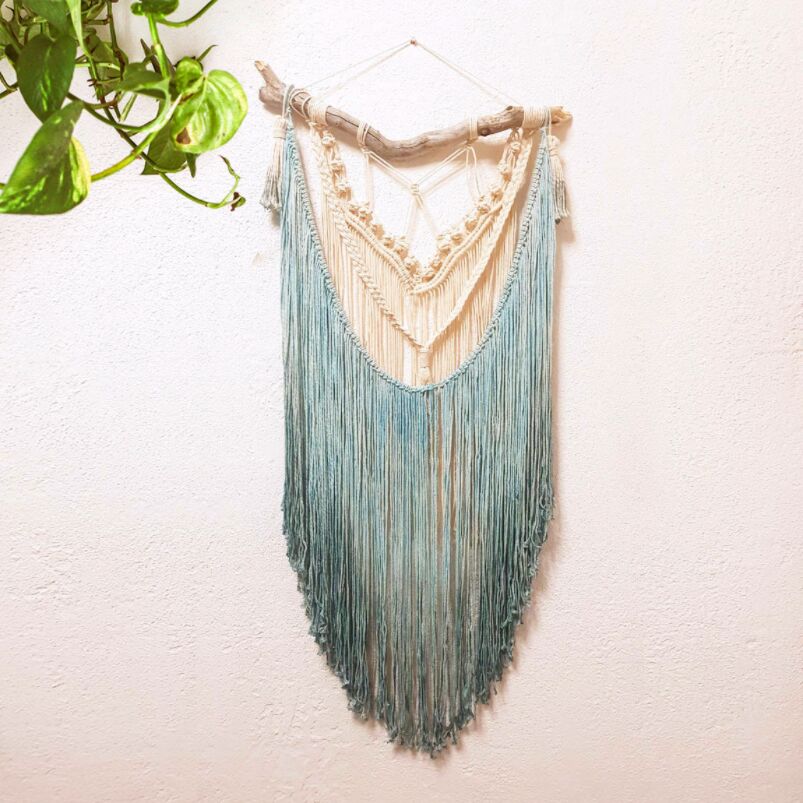 1 MISE EN AVANT
2 POSTS
LA DIFFUSION
Notre offre
NOUS PROPOSONS UN SERVICE COMPRENANT
La création de votre profil créateur sur une page dédiée   
    ex: https://www.latelierdescreateurs.com/nos-createurs-_l_FR_r_47.html
Le référencement d'une vingtaines de vos créations sur notre site
Un accès illimité a votre espace pour que vous puissiez gérer vos produits et mettre à jour de manière autonome vos informations
Un système de paiement dédié et sécurisé
                                dans une de nos newsletters envoyées à minimum 
    10 000 personnes 
                 par trimestre de vos créations sur nos réseaux sociaux Facebook et Instagram *
                          de vos actualités dans nos newsletters et sur notre blog
Sous réserve que vos visuels respectent notre ligne éditoriale
29,90€ par mois
39,90€ par mois
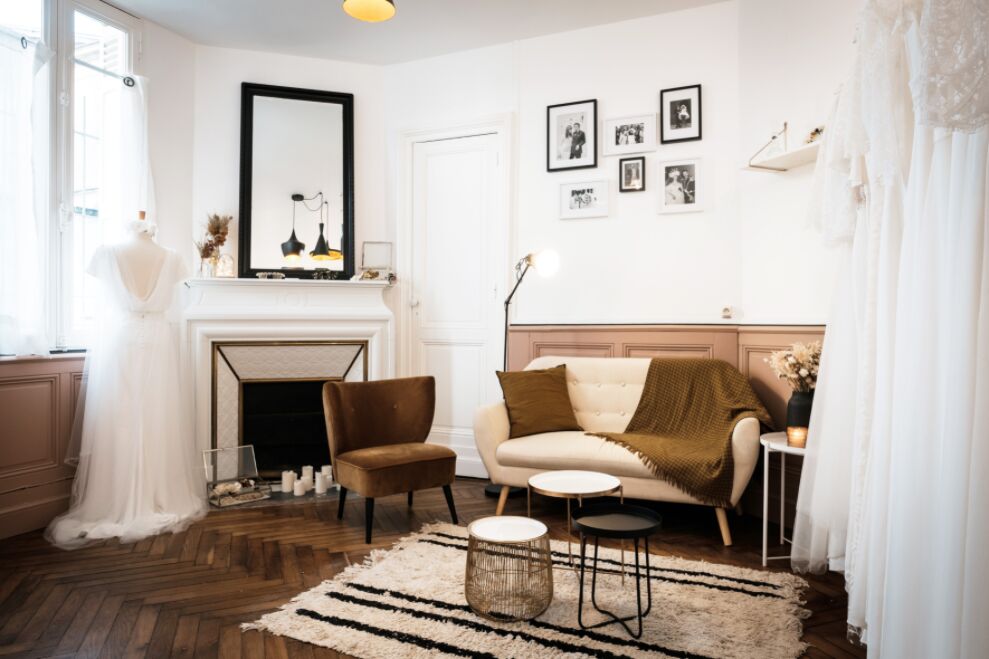 27,90€ par mois
24,90€ par mois
Tarifs
Engagement de 6 mois minimum, paiement mensuel tous les 10 du mois.
Vous êtes créateurs de décoration et de bijoux ou d'accessoires ? Rejoignez nos 2 plateformes pour seulement 39,9 € par mois !
Paiement en une fois de 298,80 € pour 1 an d’engagement
Paiement en une fois de 167,40 € pour 6 mois d’engagement
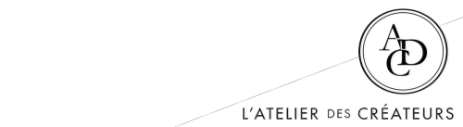 * Engagement minimum de 6 mois et participation aux frais bancaires de 3%
1 PUBLICATION
1 ARTICLE DE BLOG
1 POST
ENVOI D'UNE NEWSLETTER
DESIGN ET ENVOI
A la carte : Tarifs
Annexe 5 - A la carte : Tarifs
facebook
60,00€
Instagram sur un compte de plus de 10K 
100,00 €
200,00 €
mutualisée sur 3000 contacts
100,00€
d'une Newsletter dédiée sur 
10 000 contacts
300,00 €
Nous organisons également des événements régulièrement, chacun est libre d’y participer selon ses disponibilités. Les tarifs varient selon les lieux et la durée de l’événement.
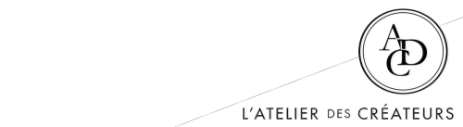 DES QUESTIONS ?/ CONTACTEZ-NOUS
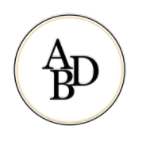 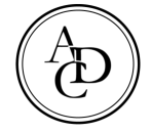 WWW.LATELIERDESCREATEURS.COM
WWW.LATELIERDESBIJOUX.COM
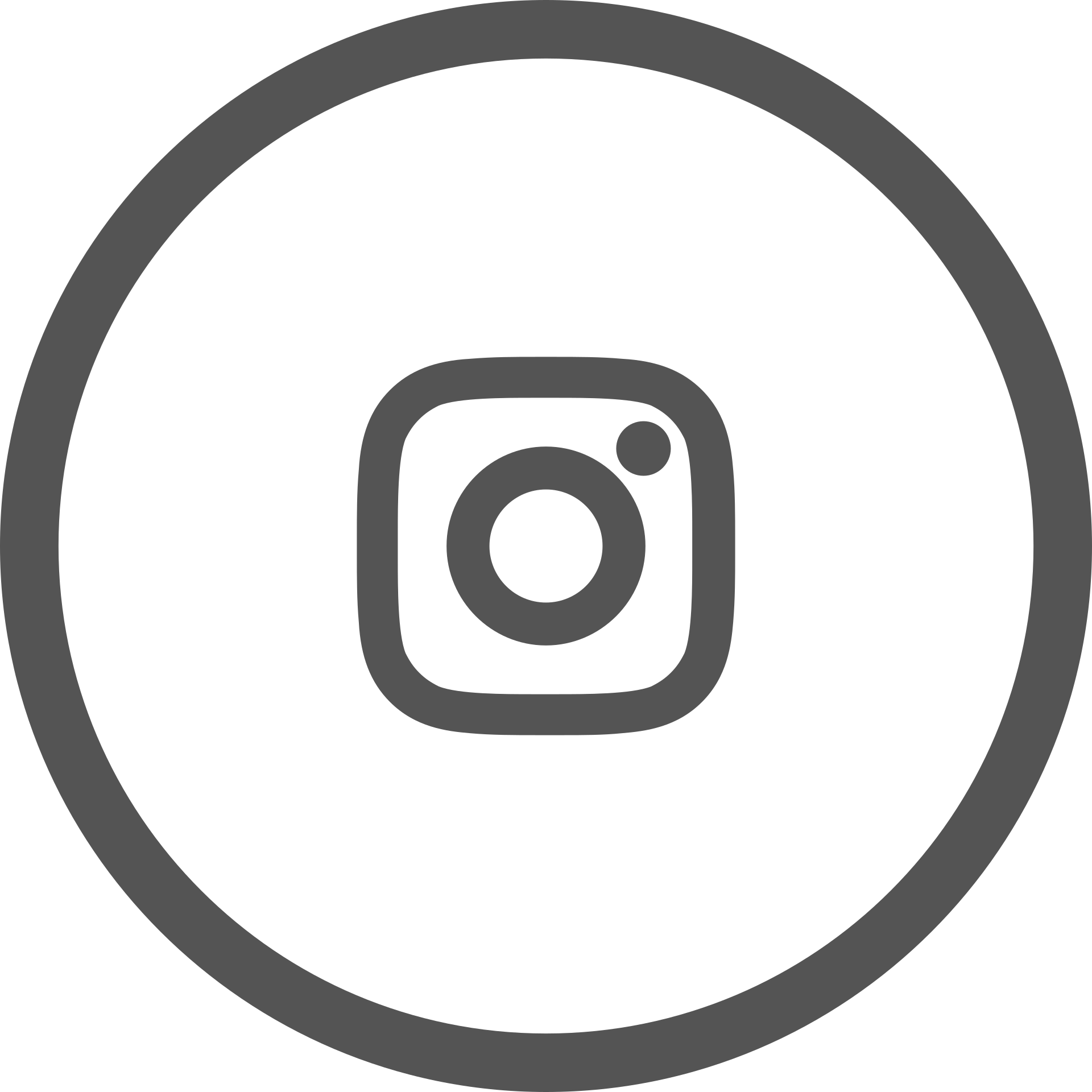 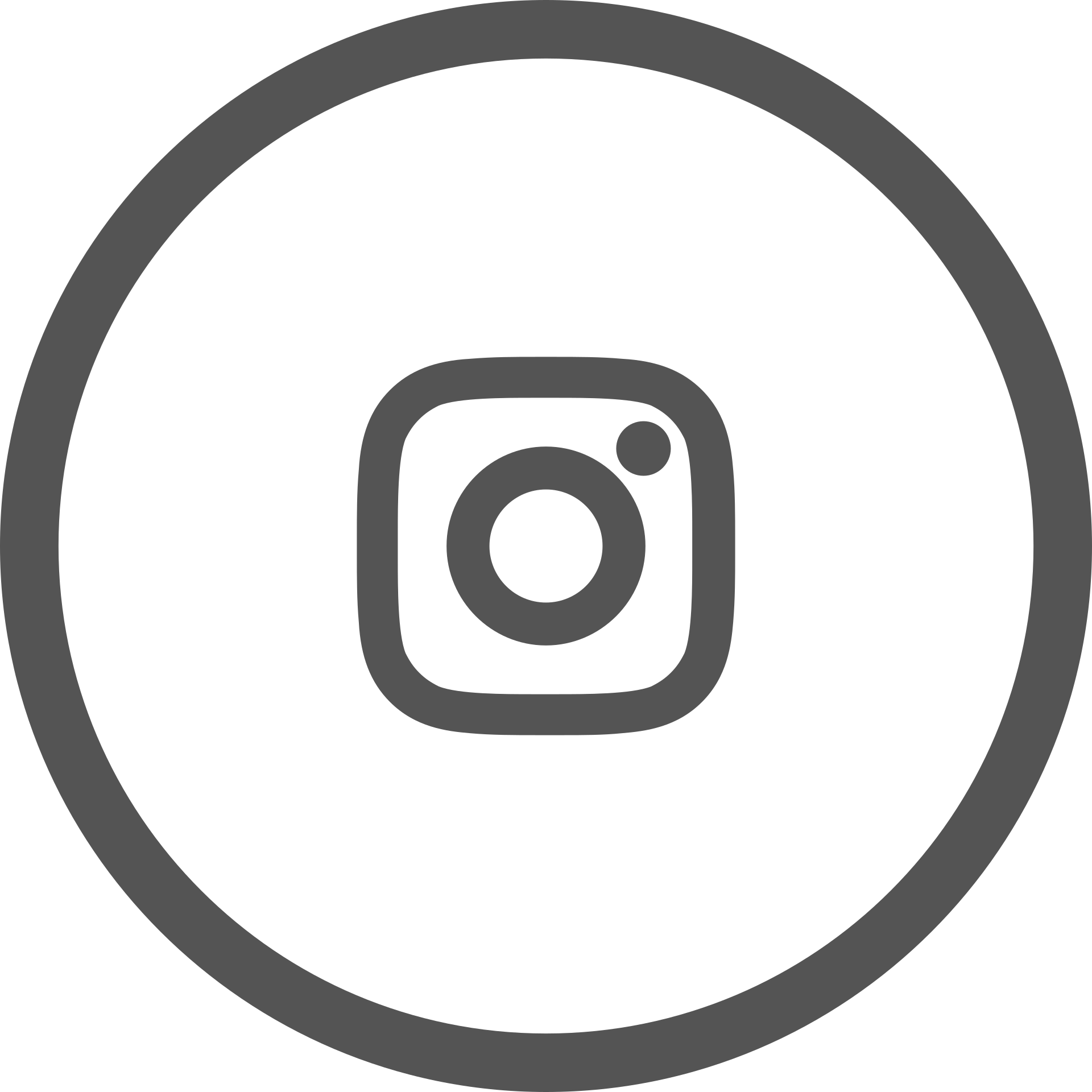 LATELIERDESBIJOUX
LATELIERDESCREATEURS
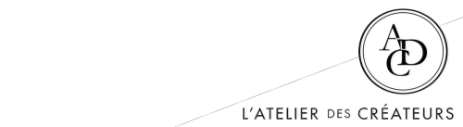 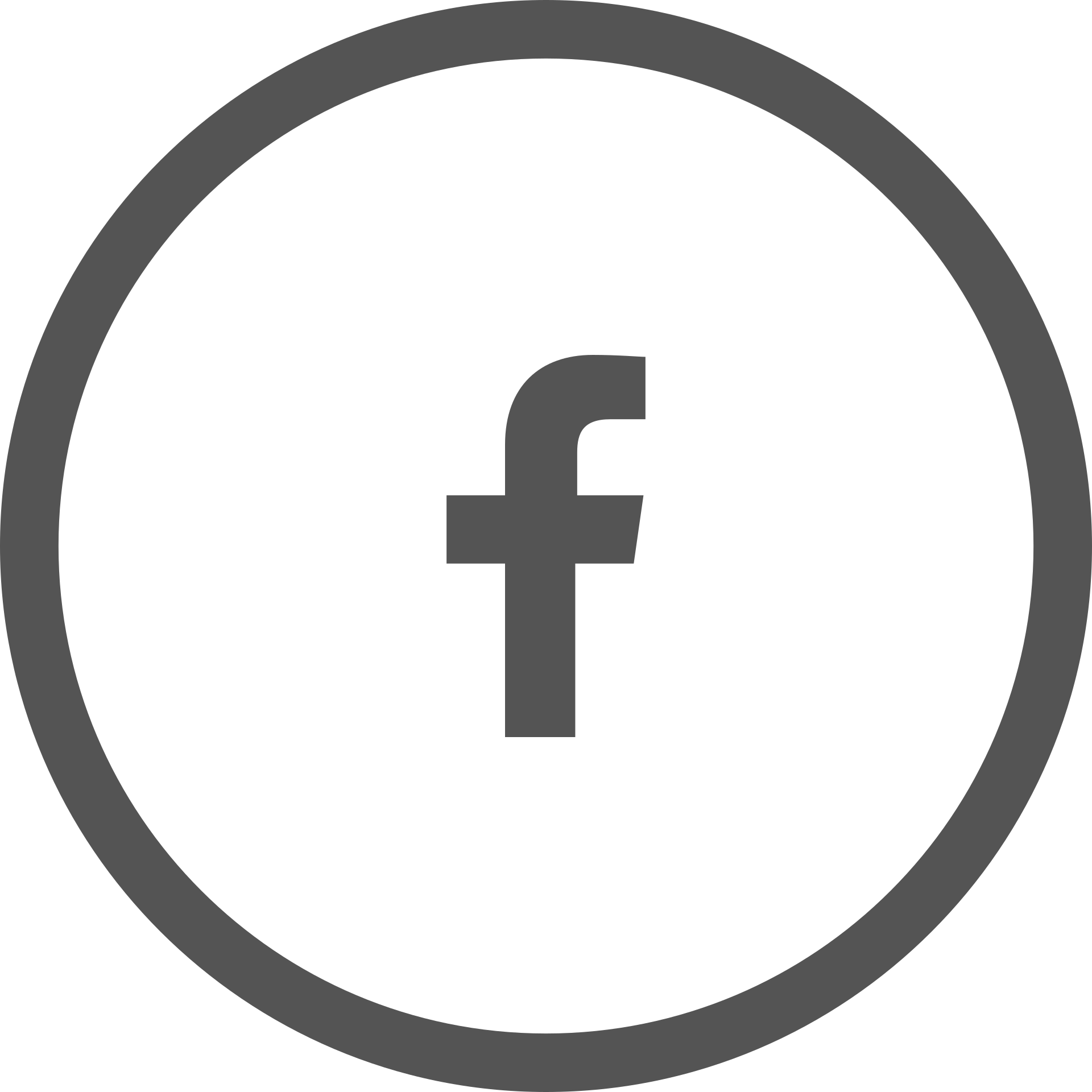 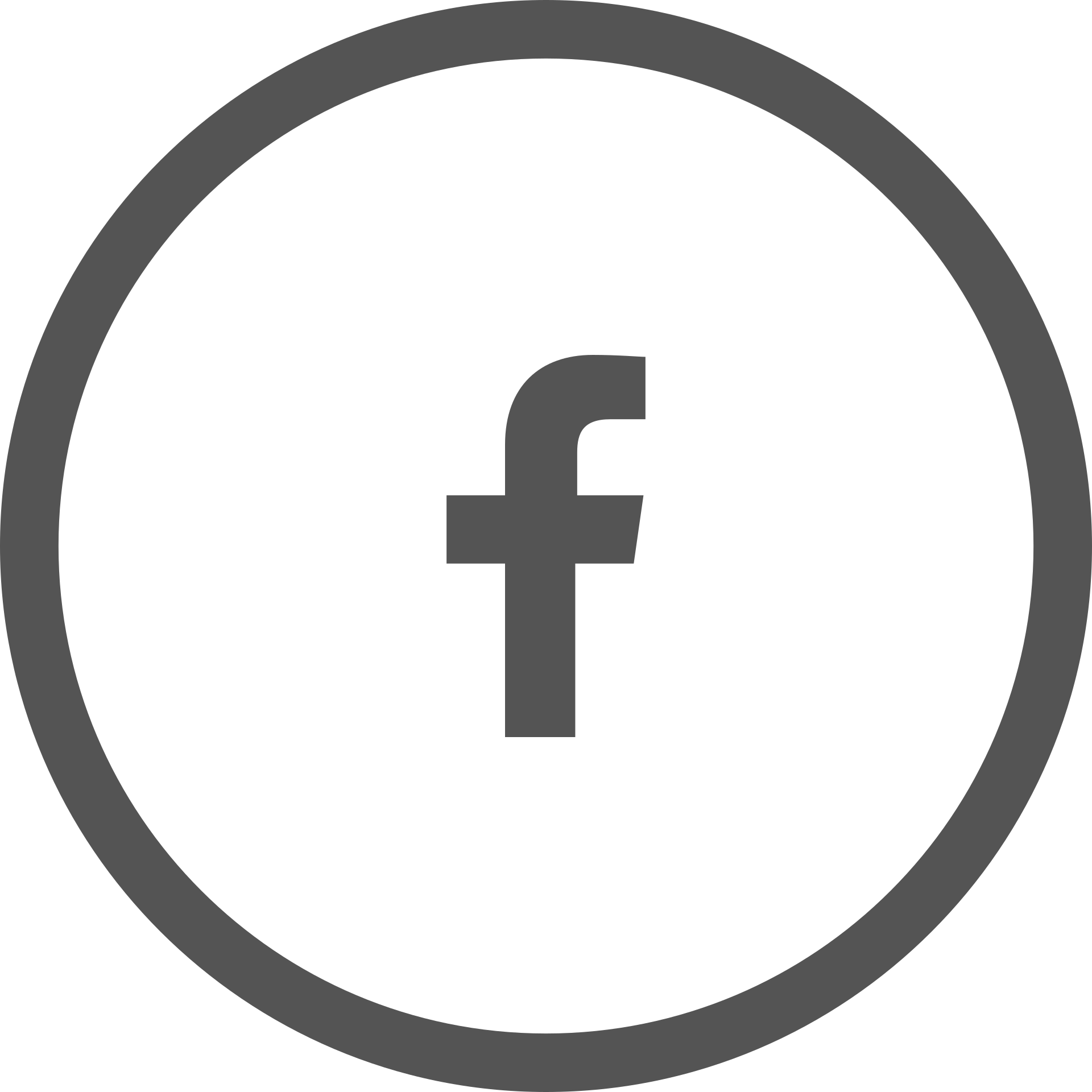 LATELIERDESCREATEURS75
LATELIERDESBIJOUX75
ANNEXES
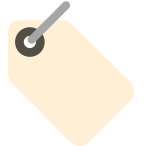 POT
69,00 €
Sophie Lalance
Céramiste
Annexe 7 - Références
https://www.ateliersdart.com/les-metiers-d-art,29.htm
https://www.entreprises.gouv.fr/files/files/directions_services/etudes-et-statistiques/Chiffres_cles/Artisanat/2018-Chiffres-cles-artisanat.pdf
https://www.artisanat.fr/lartisanat/un-secteur-cle-de-leconomie/lartisanat-premiere-entreprise-de-france
https://blog.sensefuel.com/etsy-sera-t-il-le-prochain-amazon 
https://www.observatoiredelafranchise.fr/dossier-franchise/la-decoration-un-marche-qui-progresse-1721.htm
https://www.fnaem.fr/chiffres_cles.cfm
http://mapetiteentreprise.pro/91494401/lartisanat-en-france-des-signes-de-bonne-sante.html
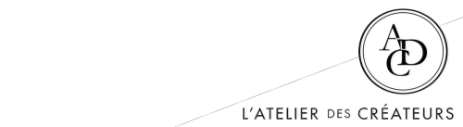